GeografiaSergio Zilli
cod: 006LE 
Corso di Laurea: Discipline storiche e filosofiche
a.a. 2019-2020
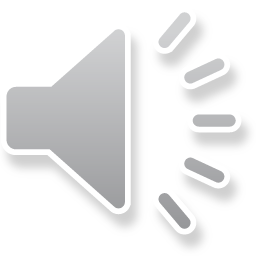 Presentazione n. 14 (con audio)
Ambiente, territorio e società


2 le risorse energetiche non rinnovabili
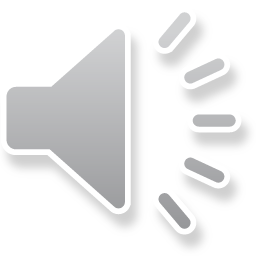 Risorse energetiche
Si distinguono fra rinnovabili e non rinnovabili

Energie rinnovabili: 
Solare
Eolica
Idroelettrica
Geotermica
da Biomasse
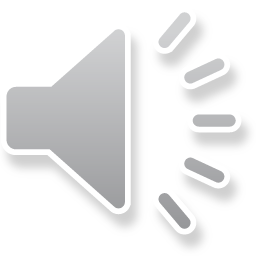 Risorse energetiche non rinnovabili
Energie non rinnovabili ovvero Combustibili fossili: 
risultato della modifica di residui di elementi biotici sepolti migliaia di anni fa («fermentati») e trasformati, con pressione e calore in 

Carbone
Petrolio
Gas naturale
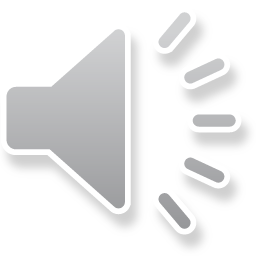 Consumo di Risorse energetiche
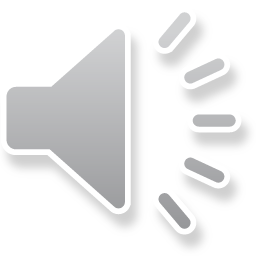